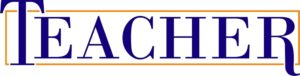 Transverzalne kompetencije
Prdavač . Doc.dr. Lejla Ovčina 

Bihac, juni 2019.
Odluka (EU) 2018/646 evropskog parlamenta i vijeća od 18. aprila 2018.  za europass i povlačenja odluke 2241/2004/ec
U svrhu ove Odluke, pod vještinama u širem smislu se podrazumijeva šta osoba zna, razumije i može uraditi. Vještine se odnose na različite tipove ciljeva učenja, uključujući znanja i kompetencije kao i sposobnosti primjene znanja i upotrebe „znati kako“ kako bi se izvršili zadaci i riješili problemi. Pored značaja profesionalnih vještina, pridaje se značaj trensverzalnim vještinama poput kritičkog mišljenja, timskog rada, rješavanja problema i kreativnosti, digitalnih i jezičkih vještina koje su sve važnije i neophodni su preduvjeti za priofesionalno i personalano ispunjenje te se mogu primijeniti u različitim poljima. Individue mogu imati koristi od alata i vodiča za ocjenjivanja i opisivanje tih i drugih vještina.
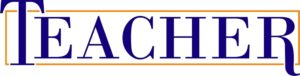 Medijska i informaciona pismenost
Etička upotreba ICT
Mogućnost kritičke evoluacije informacija i medijskih sadržaja 
Mogućnost prikupljanja i analize informacija kroz ICT
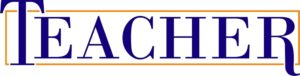 Medijska i informaciona pismenost
https://www.youtube.com/watch?v=7JyoihAuuKg
Globalno građanstvo
Svjesnost i otvorenost 
Tolerancija i poštivanje različitosti 
Odgovornost i sposobnost za rješavanje problema
Etičko i interkulturalno razumijevanje
Demokratsko učestvovanje
Poštivanje okoline
Nacionalni identitet i osjećaj pripadnosti
Globalno građanstvo
https://www.youtube.com/watch?v=KuKzq9EDt-0
Drugo
Poštivanje vjerskih vrijednosti 
Cijenjenje zdravog životnog stila